SQL Queries &Programming
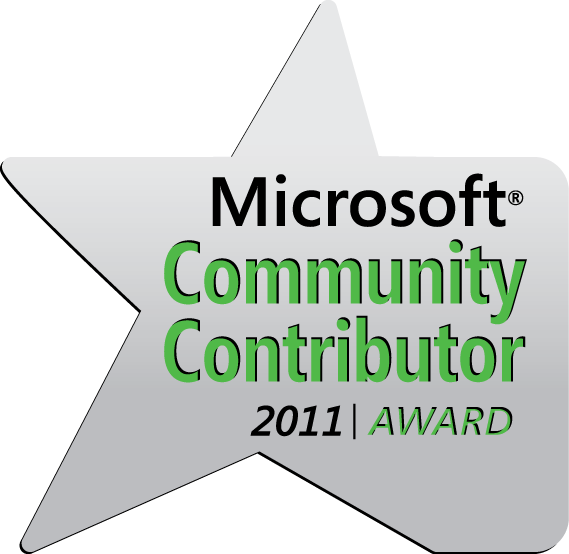 Ahmed Moosa
MCPD / MCTS (Web Developer )
http://weblogs.asp.net/ahmedmoosa 
http://ahmedmoosa.wordpress.com
What is SQL ?
SQL (Structured Query Language)
SQL is a computer language aimed to store, manipulate, and retrieve data in relational databases.
Introduction to Databases
Database Fundamentals
Database  concepts
Database 
Linking data tables through relationships 
Controlling data storing and retrieving 
Maintaining data integrity and accuracy 
Avoiding data redundancy and inconsistency 
Sorting and filtering data
Relational Database
a relational database is a set of tables 
Each table keeps information about one thing
Relational Database Management System (RDBMS)
is an application that creates, organizes and edits databases
Microsoft SQL Server 
Oracle
Microsoft Access
Table Elements
Data Types
Data Type Categories
Numeric Data Type 
Date and Time Data Type 
Character Data Type 
Binary Data Type
Numeric Data Type
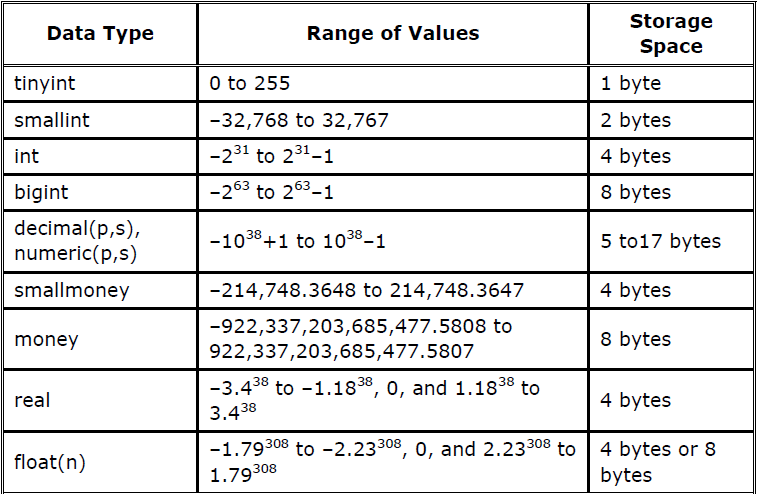 Date and Time Data Type
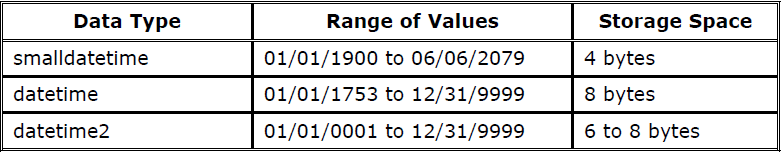 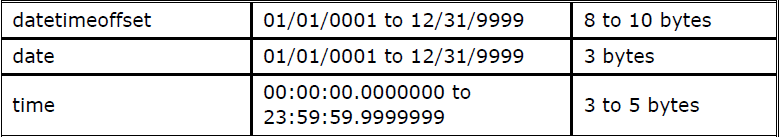 Character Data Type
Binary Data Type
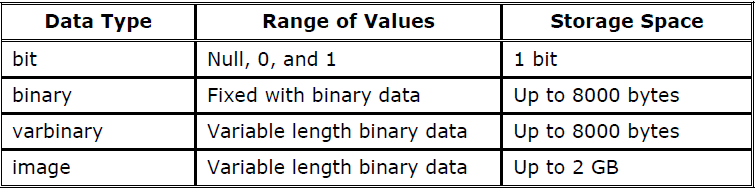 Database Constraints
Not null Constraints
A null value is an unknown 
Null value is not as zero or space.
Unique Constraints
every value in a column or set of columns must be unique.
When there is not the primary key. 



Example
 no two employees can have the same phone number
Primary key
The primary key value must be unique and not null. 
Multiple UNIQUE constraints and only one Primary key in a Table .
Foreign key
FOREIGN KEY in one table points to a PRIMARY KEY in another table.
prevents that invalid data form being inserted into the foreign key column
Check Constraints
used to limit the value range that can be placed in a column.

Example :
A column must only include integers greater than 0
DEFAULT Constraint
used to insert a default value into a column
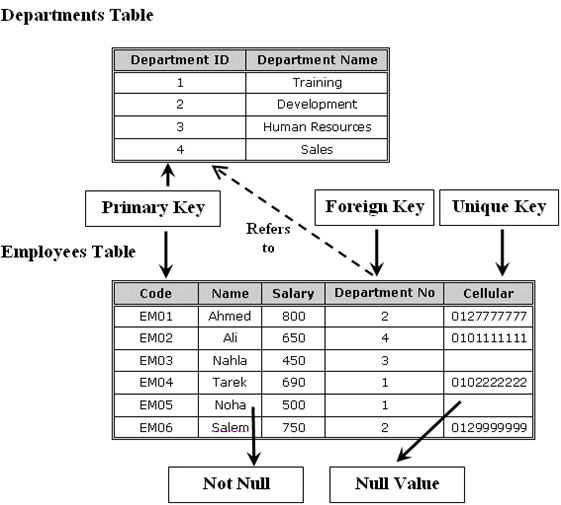 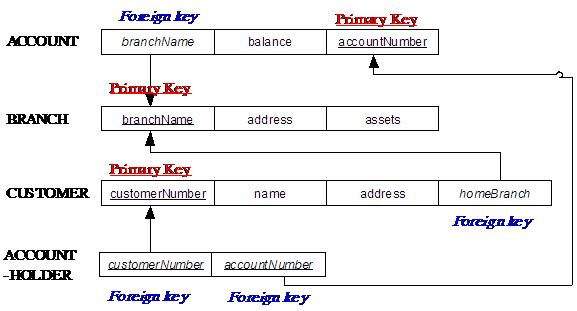 Database Relationships
Relationship Types
One-to-one relationship 
One-to-many relationship 
Many-to-many relationship 
Recursive relationship 
Referential integrity
One To One Relationships
One Record
One Record
One To Many Relationships
One To Many Relationships
One Record
Record 1
Record 2
Record 3
Many To Many Relationships
Record 1
One Record
Record 1
Record 2
Record 2
Record 3
Record 3
Recursive relationship
Referential  integrity
You cannot add a value in a foreign key without a matching value in a primary key.
it prevents deleting a primary key that there is a foreign key related to it
Database Normalization
Normalization Overview
Definition
the process of organizing data to minimize redundancy
the process of decomposing large, inefficiently structured tables into smaller, more efficiently structured tables without losing any data in the process .
the process of reducing tables to a set of columns where all the non-key columns depend on the primary key column
First normal form
rules 
Table must describe only a single object. 
A single field must not contain multiple data values. 
Table must not include repeated fields in the same column. 
Repeated fields must be removed to a related table. 
Create separate tables for each group of related data. 
Identify each row with a unique identifier (primary key).
Example : First Normal Form
Problem
The CourseCategory column contains repeated values for the rows. 
The CourseInfo column contains multiple data values in each field
Solution 
CourseCategory  > to separate table (Categories)
One-Many relationships (Category to Course )
CourseInfo  > to two columns(start date , branch)
You need to create branches Tables .
Second normal form
rules 
Meet all the requirements of the first normal form. 
Data in all non-key columns must fully depend on the value of the primary key column or the composite primary key columns.
Example
Problem 
CoursePrice  depending only on the course column

Solution 
CoursePrice  column >  Course Table
Third normal form
Rules
Meet all the requirements of the first normal form. 
Meet all the requirements of the second normal form. 
Data in all non-key columns must fully describe the value of the primary key column or the composite primary key columns.
Example
Problem
QuantityInStock column and the QuantityRequired
Solution
QuantityInStock column and the QuantityRequired column must be removed to the book transactions table that fully describes the stock control for the books rather than describing the book itself as an object
Denormalization
Definition
the opposite of normalization
Why
to optimize the performance of a database
if many relations are joined, it may be too slow then to retrieve information
SQL Queries
Working with SQL Server 2008
SQL Server Management Studio
Object  Explorer 
Text Editor 
Create Databases
Create Tables
Introduction to Transact-SQL
Transact-SQL Commands
Data Definition Language (DDL)
Create  , Alter , Drop , Truncate  
meant to deal with the structure of the database objects (the object itself) like tables, views, procedures and so on.
Data Manipulation Language (DML) 
Insert , Delete , Update , SELECT
deal with the contents of the tables rather than the structure of the tables
Data Control Language (DCL)  
GRANT , DENY , REVOKE
maintain security of the database objects access and use
Data Definition Language (DDL)
CREATE 
adding a new database object to the database 
ALTER
changing the structure of an existing database object
DROP
removing a database object from the database permanently 
TRUNCATE 
removing all rows from a table without logging the individual row deletions
Data Manipulation Language (DML)
SELECT 
retrieving data from the database by specifying which columns and rows to be retrieved
INSERT 
adding a new row (and not column) into the table
UPDATE
modifying the existing data in the tabl
DELETE
removing an existing data from the table
Data Control Language (DCL)
GRANT 
giving privileges to the users 
DENY
denies permissions from a security account in the current database and prevents the security account from inheriting the permission through its group or role memberships
REVOKE
removing privileges from the users that are previously granted those permissions
Retrieving Data
SELECT
Definition
Retrieve  data  from database
Syntax
SELECT  *  | column1 [, column2, …….] 
FROM  table
Example
WHERE
Definition
Specify  a condition to limit the result
Syntax
SELECT  * | column1 [, column2, …….] 
FROM table 
[WHERE conditions]
Example
IS Null Function
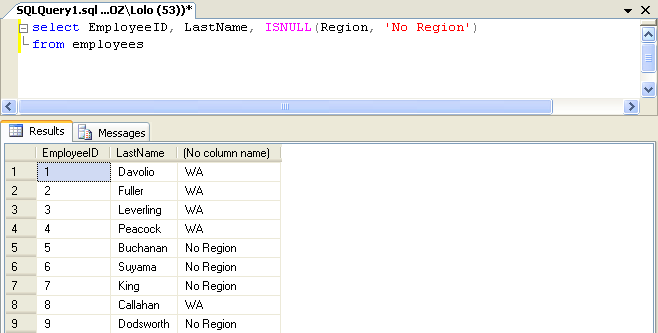 Customizing Data
Order BY
Definition 
sort the retrieved rows by a specific column or set of columns 
Syntax
SELECT * | column1 [, column2, …….] 
FROM table 
[WHERE conditions] 
[ORDER BY column1 [, column2, ……..] ASC, DESC]
Example
Examples : Sort Descending
1
2
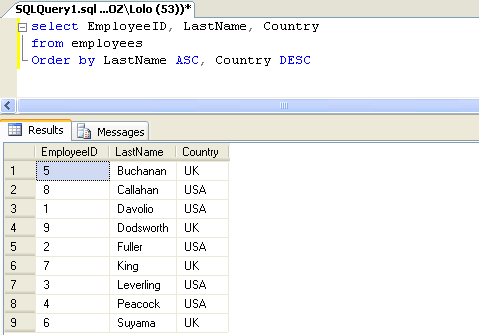 Concatenate
Aliases (as)
Distinct
eliminates duplicate row values from the results 

Example  : the Next Slide
Example: Distinct
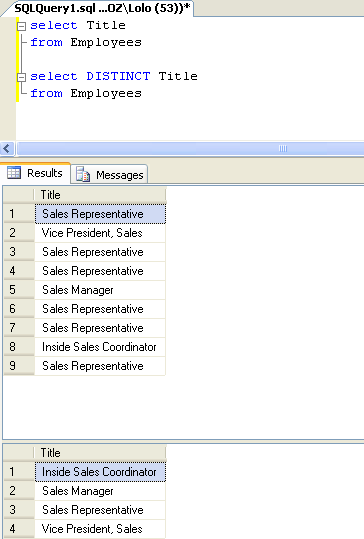 Grouping Data
Grouping Functions
Example 1: SUM
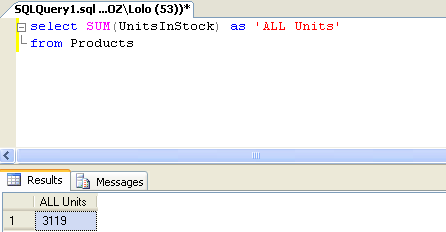 Example 2 : SUM
Group By
Definition
used to divide the rows in a table into smaller groups
Syntax
SELECT * | column1, group_function (column2), ……. 
FROM table 
[WHERE conditions] 
[GROUP BY column1, ……..] 
[ORDER BY column1 [, column2, ……..] ASC, DESC]
Example : Group By
Having
Definition
used to restrict the group results
Syntax
SELECT * | column1, group_function (column2), ……. 
FROM table 
[WHERE conditions] 
[GROUP BY column1, ……..] 
HAVING [conditions] 
[ORDER BY column1 [, column2, ……..] ASC, DESC]
Example : Having
SQL Operators
Using SQL Operators
Arithmetic operators 
Comparison operators 
Logical operators 
Set Operators 
Other operators
Arithmetic operators
addition (+)
 subtraction (-)
 multiplication (*)
 division (/).
Comparison operators
compare two or more values
Example
Logical operators
Used to get a logical value (True or False)
Example
Set Operators
Definition
combine the results of two or more queries into one result 
Keywords
UNION/ UNION ALL 
INTERSECT 
EXCEPT
UNION & Intersect & Except
Union Operator
Create a Single Result Set from Multiple Queries
Each Query Must Have:
Similar data types
Same number of columns 
Same column order in select list
USE northwind
SELECT  (firstname + ' ' + lastname) AS name        ,city, postalcode
 FROM employees
UNION
SELECT companyname, city, postalcode
 FROM customers
GO
INTERSECT Operator
Definition
returns only the records that have the same values in the selected columns in both tables.
Syntax
USE northwind
SELECT  (firstname + ' ' + lastname) AS name        ,city, postalcode
 FROM employees
INTERSECT
SELECT companyname, city, postalcode
 FROM customers
GO
EXCEPT Operator
Definition 
return rows returned by the first query that are not present in the second query
Syntax
USE northwind
SELECT  (firstname + ' ' + lastname) AS name        ,city, postalcode
 FROM employees
EXCEPT
SELECT companyname, city, postalcode
 FROM customers
GO
Other operators
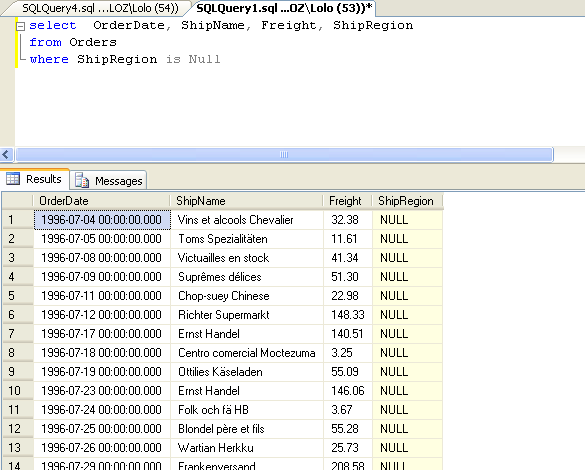 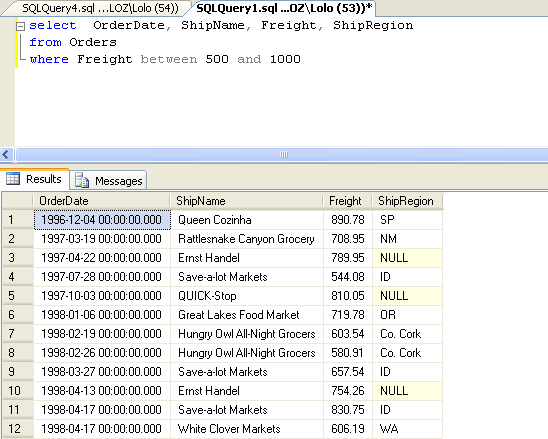 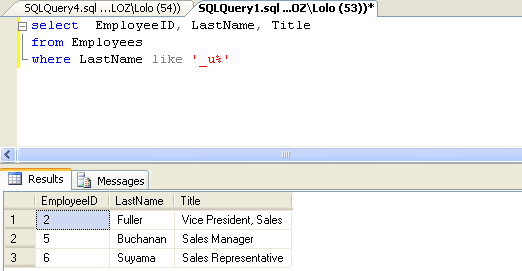 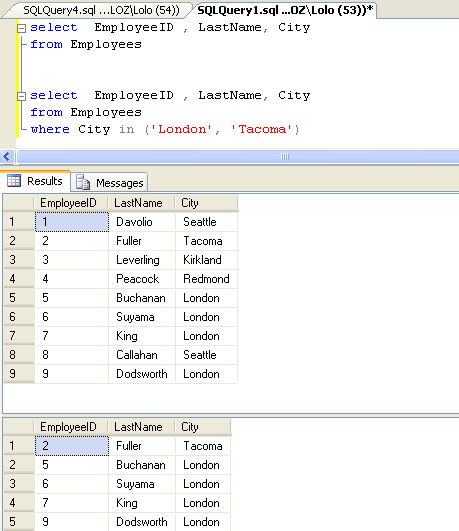 Joining Data
Using Aliases for Table Names
Example 1 (without an alias name)



Example 2 (with an alias name)
USE joindb
 SELECT buyer_name, sales.buyer_id, qty
 FROM buyers  INNER JOIN sales
  ON buyers.buyer_id = sales.buyer_id
GO
USE joindb
SELECT buyer_name, s.buyer_id, qty
 FROM buyers AS b  INNER JOIN sales AS s
  ON b.buyer_id = s.buyer_id
GO
This slide from  2071b from Microsoft
Combining Data from Multiple Tables
Introduction to Joins
Using Inner Joins
Using Outer Joins
Using Cross Joins
Joining More Than Two Tables
Joining a Table to Itself
Introduction to Joins
Selects Specific Columns from Multiple Tables
JOIN keyword specifies that tables are joined and how to join them
ON keyword specifies join condition
Queries Two or More Tables to Produce a Result Set
Use primary and foreign keys as join conditions
Use columns common to specified tables to join tables
Inner Join
Definition
return rows only when there is at least one row from both tables that matches the join condition
Syntax
SELECT <select list> 
FROM table1 inner join table2 
ON (table1.column1 = table2.column2)
buyers
sales
buyer_name
buyer_id
buyer_id
prod_id
qty
Adam Barr
1
1
2
15
Sean Chai
2
1
3
5
Eva Corets
3
4
1
37
Erin O’Melia
4
3
5
11
4
2
1003
Result
buyer_name
buyer_id
qty
Adam Barr
1
15
Adam Barr
1
5
Erin O’Melia
4
37
Eva Corets
3
11
Erin O’Melia
4
1003
Using Inner Joins
USE joindb
SELECT buyer_name, sales.buyer_id, qty
FROM buyers  INNER JOIN sales
ON buyers.buyer_id = sales.buyer_idGO
Example 1
Left Outer Join
Definition
includes all rows in the left table in the results whether or not there are matching values on the common column in the right table. in addition to the matching values in Both table.
In other words: All rows from the Left table are returned
Syntax
SELECT <select list> 
FROM table1 left outer join table2 
ON (table1.column1 = table2.column2)
buyers
sales
buyer_name
buyer_id
buyer_id
prod_id
qty
Adam Barr
1
1
2
15
Sean Chai
2
1
3
5
Eva Corets
3
4
1
37
Erin O’Melia
4
3
5
11
Result
4
2
1003
buyer_name
buyer_id
qty
Adam Barr
1
15
Adam Barr
1
5
Erin O’Melia
4
37
Eva Corets
3
11
Erin O’Melia
4
1003
Sean Chai
NULL
NULL
Using Outer Joins
USE joindb
SELECT buyer_name, sales.buyer_id, qty
 FROM buyers  LEFT OUTER JOIN sales
  ON buyers.buyer_id = sales.buyer_idGO
Example 1
Right Outer join
Definition 
the reverse of LEFT OUTER joins
All rows from the right table are returned
Null values are returned for the left table any time a right table row has no matching row in the left table. 
Syntax
SELECT <select list> 
FROM table1 right outer join table2 
ON (table1.column1 = table2.column2)
Full Join
returns all the rows from the left table , and all the rows from the right table
Also it returns rows in the left table that do not have matches in the right table, or if there are rows in right table that do not have matches in the left table.
SELECT a.id ,b.id, a.name , b.country 
FROM LeftTable as a 
Full Join RightTable as b
On a.id = b.id
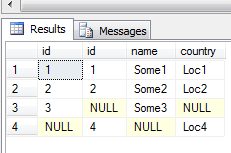 Full Join
Self- Join
Definition
Join table with it self 
Syntax
SELECT  a.column , b.column  
FROM Table1 as a 
JOIN Table1 as b 
ON a.column = b.column
Problem
I want Every  Employee Name with  his Manager
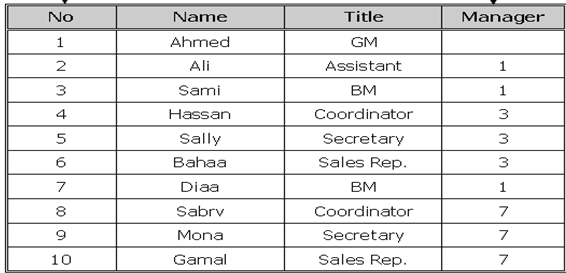 Solution
Cross Join
return all rows from both tables
Each row from the left table is combined with all rows from Second Table
the number of rows in the left table multiplied by the number of rows in the right table.
Table1 >> 2 rows,
Table2 >> 5 rows,
 Result >>10 rows
Example :
Possible ways
Cross Join
USE joindb
SELECT buyer_name, qty
 FROM buyers
 CROSS JOIN salesGO
buyers
sales
Result
buyer_id
buyer_name
buyer_id
prod_id
qty
buyer_name
qty
1
Adam Barr
1
2
15
Adam Barr
15
2
Sean Chai
1
3
5
Adam Barr
5
3
Eva Corets
4
1
37
Adam Barr
37
4
Erin O’Melia
3
5
11
Adam Barr
11
4
2
1003
Adam Barr
1003
Sean Chai
15
Sean Chai
5
Sean Chai
37
Sean Chai
11
Sean Chai
1003
Eva Corets
15
...
...
Using Cross Joins
Example 1
Example
All of the possible ways that suppliers can ship their products
Data Manipulation Language
Inserting Data
INSERT  Statement
Definition 
is responsible for adding a new row into the table
Syntax
INSERT [INTO]  table 
      [column1, column2, ………..] 
VALUES (value1, value2, ………….. )
Example 1
Inserting Data without columns name
Example 2
Inserting Data with columns name
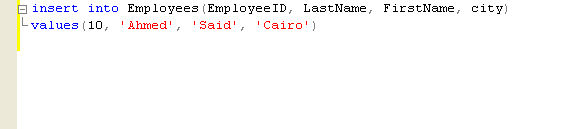 Note: You can verify the result by write SELECT statement.
The SELECT INTO statement
SELECT …… <select_list> 
 INTO <new_table> 
FROM <table_name> 
[WHERE <search_condition>]
Example
verify the result
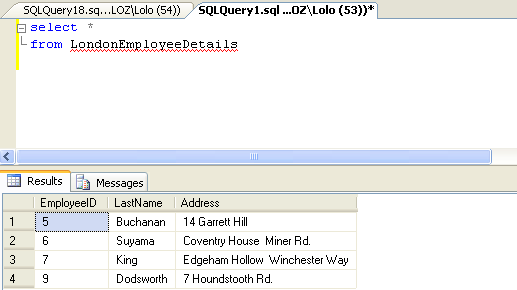 Updating and Deleting Data
Update Statement
Definition :
is responsible for modifying the existing data in the table
Syntax




Note :
What happened without where ?
UPDATE <table> 
SET column1 = value1 [, column2 = value2, ……] 
WHERE [conditions]
Example
Delete Statement
Definition 
is responsible for removing an existing data from the table
Syntax



Note :
What happened without Where  ?
DELETE <table> 
WHERE [conditions]
Example
Truncate Statement
Definition:
removes all rows from a table
Syntax
TRUNCATE   Table  <table>
MERGE statement
Definition
is new statement in SQL Server 2008
INSERT, UPDATE, and DELETE in a single statement . Based on Condition
Merge Syntax
MERGE INTO table_name table_alias 
USING (table|view|sub_query) alias 
ON (join condition) 
WHEN MATCHED THEN 
UPDATE SET 
col1 = col_val1, 
col2 = col2_val 
WHEN NOT MATCHED THEN 
INSERT (column_list) 
VALUES (column_values);
Example1 : Subjects Total
Result
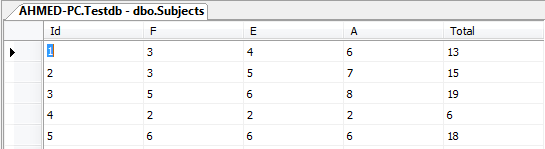 Example
Data Definition Language & Working with Tables
Creating Table
Creating a new table 
Using User Interface
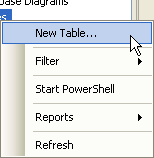 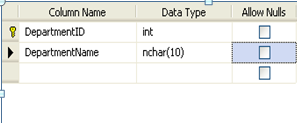 CREATE TABLE statement
Definition
create new tables 
Syntax
CREATE  TABLE  <table_name>
(
	column1  datatype  ,
           column2  datatype ,
               ...............
(
Example
Modifying Tables
Altering an existing table
Using User Interface
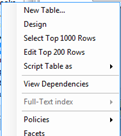 ALTER TABLE statement
Definition : modify existing tables 
Syntax
Add Column
ALTER  TABLE  <table_name>
Add colum_name  datatype
Modify Column
ALTER  TABLE  <table_name>
ALTER COLUMN colum_name  datatype
Drop Column
ALTER  TABLE  <table_name>
DROP COLUMN colum_name  datatype
Example: Add Column
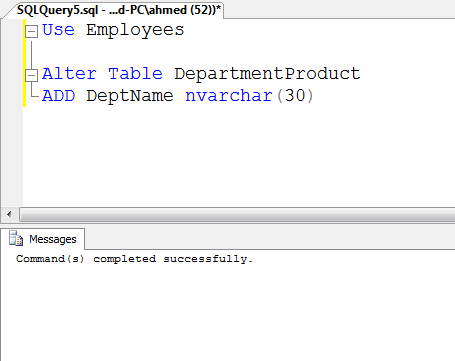 Example: Modify column
Disallow null , and decrease length
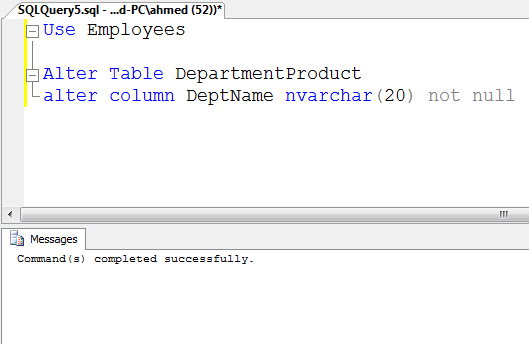 Example: Drop Column
Removing Tables
Dropping an existing table
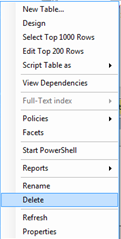 Example : Drop Table
DROP TABLE statement
Definition 
drop existing tables 
Syntax



Note : Don’t forget to Press Refresh
DROP TABLE  <table_name>
Working with Views
View Description
Definition
is simply a SELECT statement that has been given a name and stored in a database 
Advantages 
Restricting data access 
Making complex queries easy
Create View
Syntax



Example :
CREATE VIEW <view_name> 
AS  <select_statement>
Create View LondonEmployees 
as 
SELECT  EmloyeeId  , LastName , FirstName ,City ,  		  Address
FROM Employees
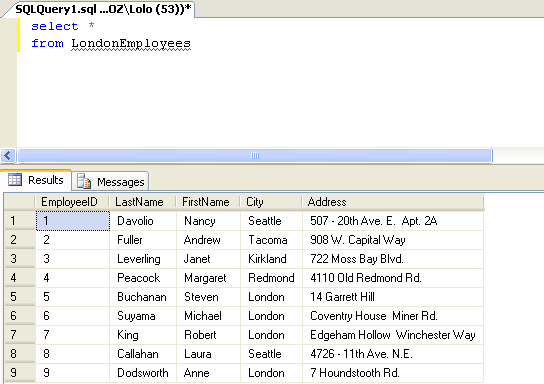 Alter View
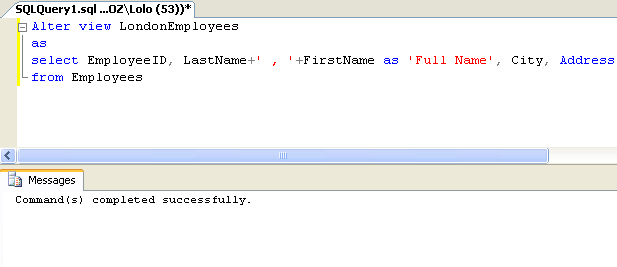 WITH CHECK OPTION
Any changes to View that may  cause a record disappear from the view , will raises runtime error .
Example :
Create view  SomeOrders 
as 
SELECT  *  FROM Orders   where Orders.ShipCity  =  'London‘
With Check Option
Drop View
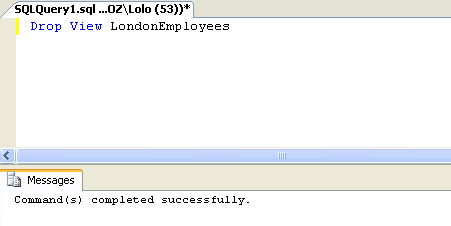 Working with Constraints
Constraint Types
Column- level constraints
Table-level constraints
Dealing with Constraints
Creating tables with constraints
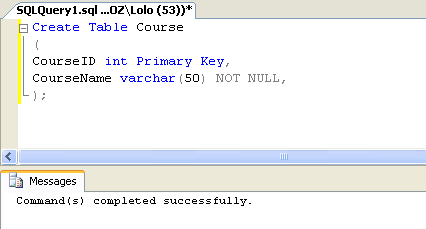 Example: Relationship
Inserting Data
Violating constraints
Example: Enter ID Not Exists
Example: TraineeName Not Null
Example
Adding and dropping constraints
add a new constraint
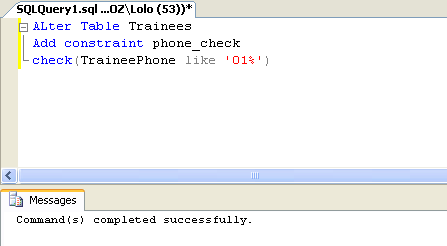 drop a constraint
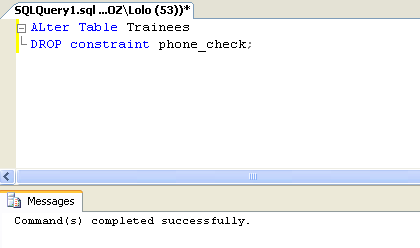 Dealing with Databases
Creating Databases
Create a new  Database  >> New Database
Attach Existing Database  >> Attach
Moving Database
removes the database entry from the instance
closes all files associated to the database
releases all operating system locks
Detaching a database
Detaching a database
Database Diagrams
Definition
Database diagrams graphically show the structure of the database 
Create One
Select your database from the Databases node in the Object Explorer. 
Right-click the Database Diagrams folder. 
Select the New Database Diagram
Step 2 : Adding Table
Step 3 : drag and Drop
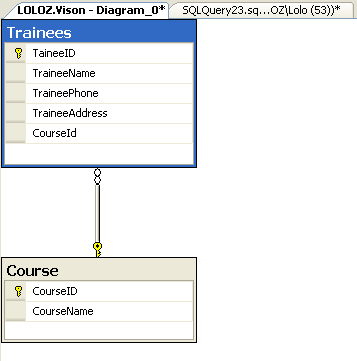 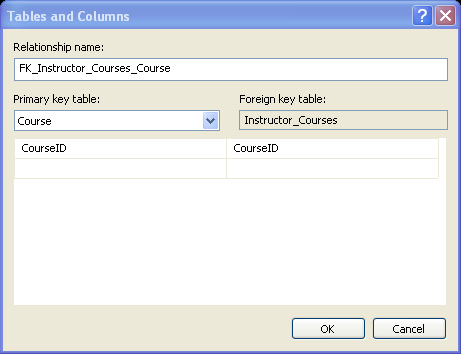 Interacting with Scripts
Generating database scripts
Generating table scripts
Saving and loading script files
Files with Extension (.sql )
Example :  script1.sql
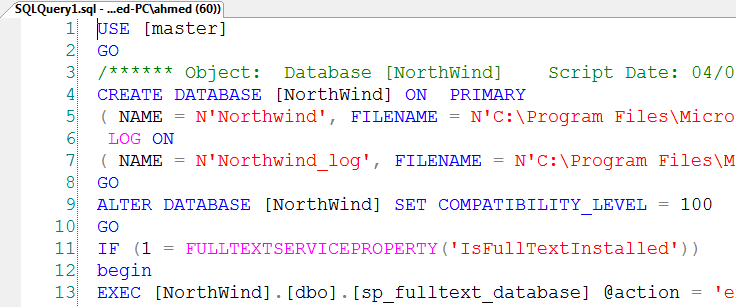 Using Database Tools
Backing up a database
Restoring a database
Database Transactions
Transaction
Transaction :
a sequence of operations performed as a single logical unit of work.
all of its data modifications are performed or none of them is performed.
Starting Transaction
Autocommit transactions 
The default for SQL Server
Each individual DML or DDL statement is committed when it Completes 
You do not have to specify any statements to control transactions
Implicit transactions 
SET  IMPLICIT_TRANSACTIONS  ON 
Each  Transact-SQL statement (INSERT,UPDATE,DELETE) execute as a Transaction 
Explicit transactions 
Starting with BEGIN TRANSACTION  Statement
Ending Transaction
Successful : The COMMIT statement.
Error : The ROLLBACK statement .
Errors during transaction processing
Fatal Error >> automatically Rollback
If it prevents the successful completion of a transaction 
Non Fatal Error >> need to Check @@Error
constraint violation (Check Constraint )
Example
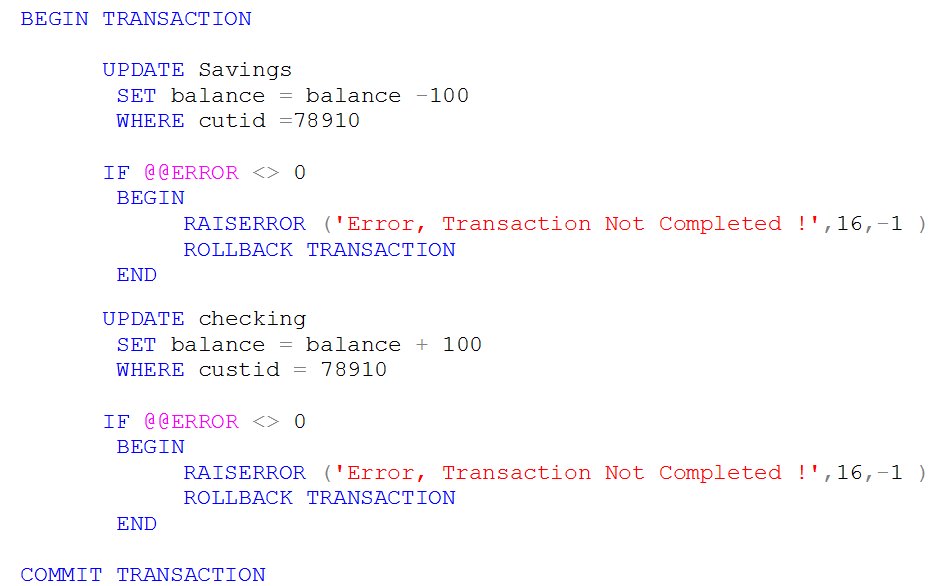 Begin Transaction
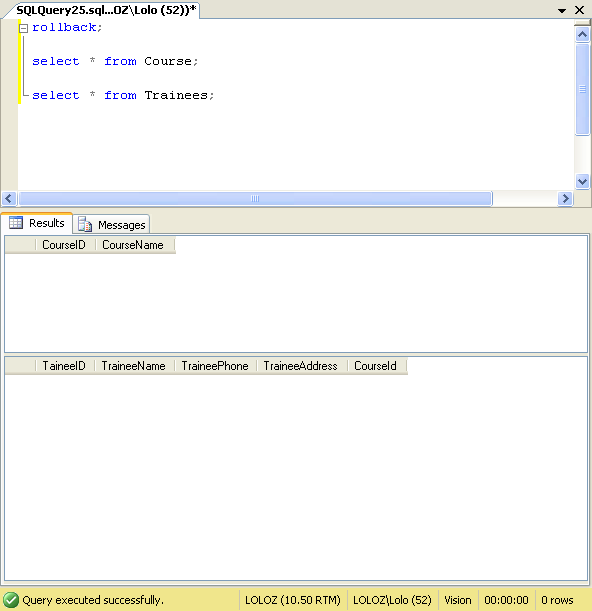 Save Point
Definition 
Define a location to which a transaction can return 
like save point in any game
Syntax
SAVE TRANSACTION <savepoint_name> 
ROLLBACK TRANSACTION <savepoint_name>
Step1 : Saving transactions Point
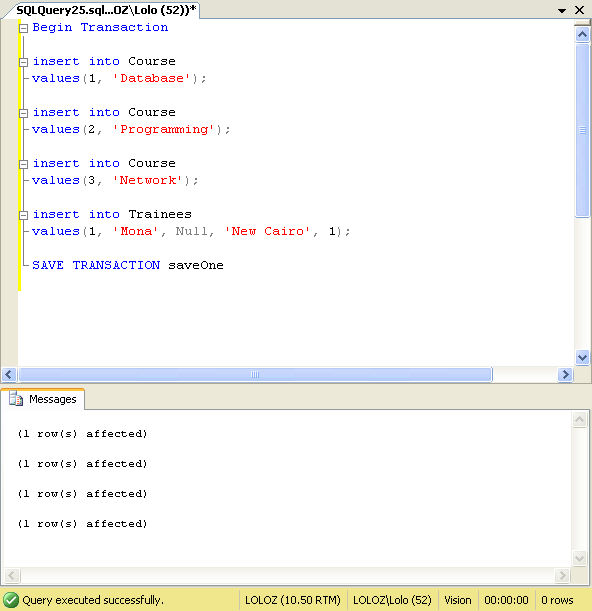 STEP 2 : already deleted
Step 3 : Rollback to Save point
Step4 : Check if it Deleted
Basic Concepts of Stored Procedure
Stored procedure definition
You Can :
Contains Statement that Perform Operations
Accept input Parameters 
Return Status Value
success or failure 
Return Multiple Output parameters
Stored procedure benefits
They are registered (permanently stored) at the server. 
They can have security attributes (such as permissions). 
They can enhance the security of your application. 
They allow modular programming. 
They are named code and so they allow repeating execution. 
They can reduce network traffic.
Stored procedure types
User-defined stored procedures 
System stored procedures
Using the CREATE PROCEDURE statement
Syntax
CREATE PROC | PROCEDURE <procedure_name> 
[@parameter data_type] 
AS <sql_statement>
Example
EXECUTE
Using the ALTER PROCEDURE statement
Syntax
ALTER PROC | PROCEDURE <procedure_name> 
[@parameter data_type] 
AS <sql_statement>
Using the DROP PROCEDURE statement
Syntax
DROP PROC | PROCEDURE  <procedure_name>
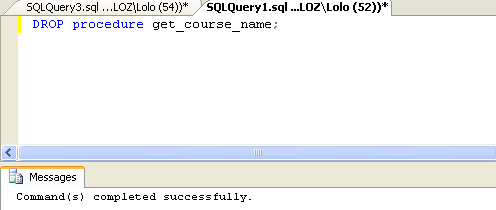 Working with Functions
Basic Concepts of Functions
Function definition 
Like functions in programming languages
accept parameters
perform an action 
return the result of that action as a value 
Function benefits 
They allow modular programming. 
They allow faster execution. 
They always return a value to the calling program.
Function types
User-defined scalar functions 
Built-in Functions
Creating and Calling Functions
Using the CREATE FUNCTION statement
Syntax
CREATE FUNCTION <function_name> 
[(@parameter data_type)] 
RETURNS return_data_type | table 
[AS] 
BEGIN 
function_code 
RETURN scalar_expression | select statement 
END
Creating a Scalar-Valued function
Return the result
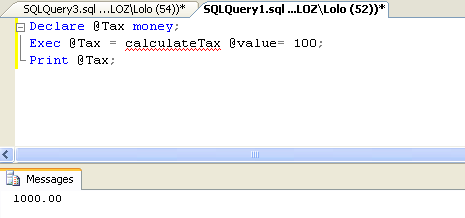 Exercise 1
Create “Say Hello” function
Exercise 2
Create a function to replace Null Value with words ‘Not Applicable’
Creating a Table-Valued function
Definition 
specifies TABLE as a return data type 
In other words 
returns a SELECT statement rather than a single value
Example: Creating
Display the result
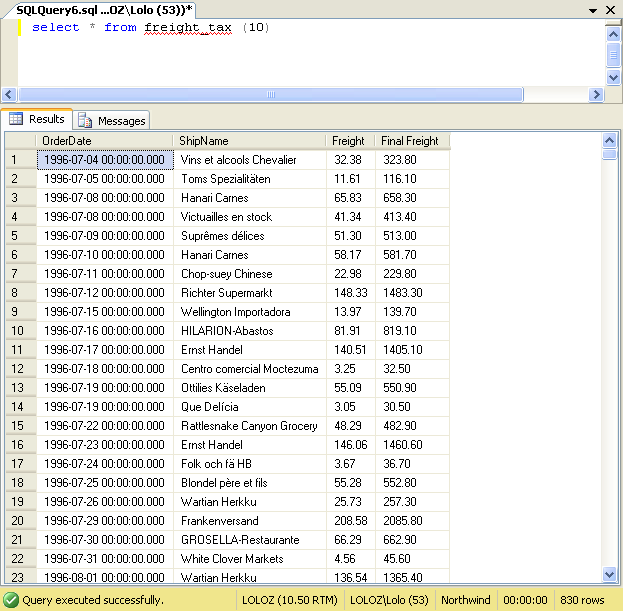 Creating a Multi-statement Table-Valued function
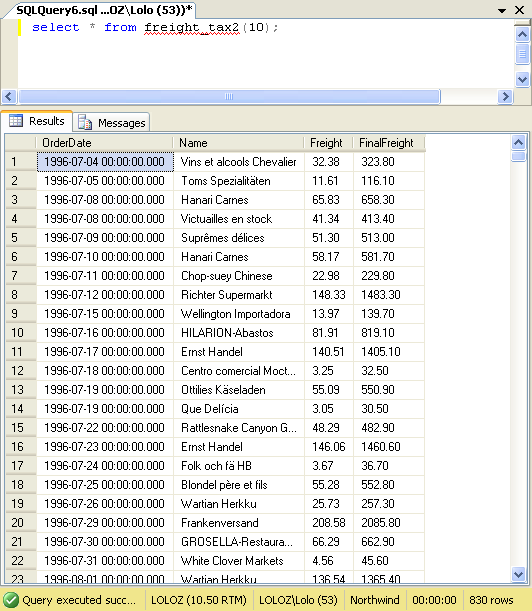 Modifying and Removing Functions
Using the ALTER FUNCTION statement
Syntax
ALTER FUNCTION <function_name> 
[(@parameter data_type)] 
RETURNS return_data_type 
[AS] 
BEGIN 
function_code 
RETURN scalar_expression 
END
Using the DROP FUNCTION command
Syntax
DROP FUNCTION <function_name>
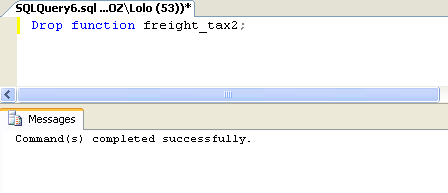 Working with Triggers
Trigger definition and types
Definition
a special type of stored procedure.
Invoked automatically 
Not called directly
Types
DDL triggers 
DML triggers
DML trigger benefits
They can query other tables and include complex Transact-SQL statements 
They can reference columns in other tables 
with more complex than check
Managing INSTEAD OF triggers
Definition
override the standard actions 
Syntax
CREATE TRIGGER <trigger_name> on <table | view> 
INSTEAD OF INSERT | UPDATE | DELETE 
AS 
BEGIN 
<trigger_code> 
END
Creating INSTEAD OF triggers
INSTEAD OF INSERT triggers 
INSTEAD OF UPDATE triggers 
INSTEAD OF DELETE triggers
Example 1 :Create a trigger that protects all the data in the Course table from deletion
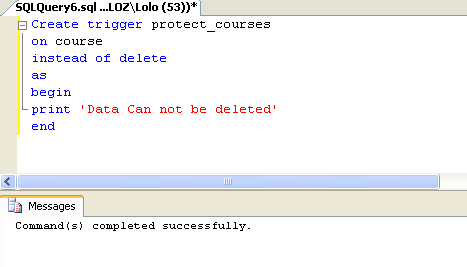 Test the result
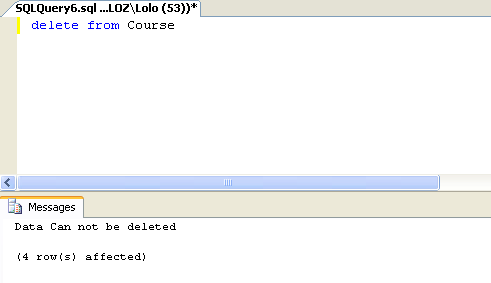 Example: create trigger that insert new trainee when inserting new course
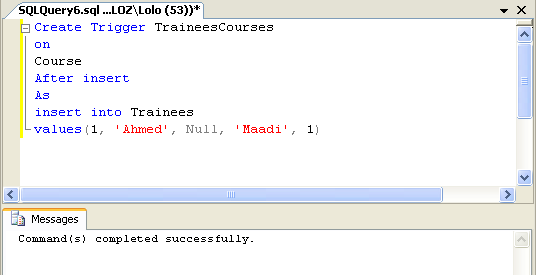 Test it
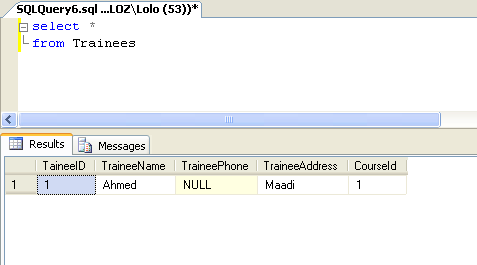 Modifying and removing triggers
Alter and Drop statements
Example : Drop trigger
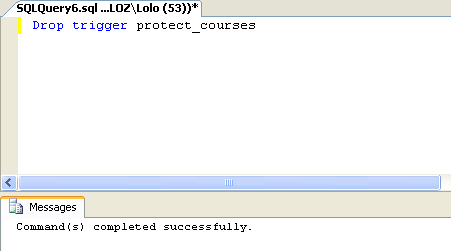 Let us Begin
This is not every thing about Transact-SQL
This is just an introduction
May you read :
2071B Book (Querying MS SQL Server with Transact-SQL )
2073A Book(Programming MS SQL Server Database)
MSDN : http://msdn.microsoft.com/en-us/library/aa299742(v=SQL.80).aspx 
Google